YÖKAK Kurumsal Akreditasyon Programı Birim Faaliyetleri Sunumu
Sağlık Bilimleri Enstitüsü
2022
Tarihçe
Enstitümüzün, 11 Temmuz 1992 gün ve 21281 Sayılı Resmi Gazetede yayınlanan 3837 Sayılı Kanunla kurulmuş ve Yükseköğretim Yürütme Kurulu’nun 29/12/1994 tarihli toplantısında alınan karar ile faaliyete geçirilmesi uygun görülmüştür. 

1994-1995 Eğitim-Öğretim yılı Bahar yarıyılında yedi öğrenci (4 doktora ve 3 yüksek lisans) ile lisansüstü eğitime başlamıştır.
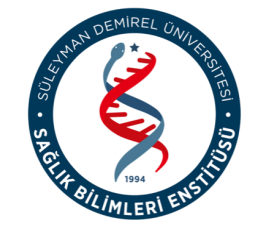 https://saglikbilimleri.sdu.edu.tr/tr/
Misyon

Sağlık Bilimleri alanında ulusal ve uluslararası düzeyde lisansüstü eğitim öğretim sunan, bilimsel araştırma yayın ve danışmanlık faaliyetlerini geliştiren, toplumun gereksinimlerine yönelik yenilikçi ve evrensel bilime katkı sağlayabilen bilim insanlarını yetiştirmektir.
Vizyon

Analitik, eleştirel ve yenilikçi düşünerek evrensel ölçekte bilim üreten nitelikli bilim insanlarını yetiştiren bir enstitü olmaktır.
Enstitünün Temel Değerleri
İnsan haklarına saygılı
Şeffaf
Etik değerlere bağlı
Bilime ve analitik düşünceye inanan
Yenilikçi ve bilimsel gelişime açık
Aktarılabilen becerilere sahip
Yaşam boyu öğrenen
Ulusal ve uluslararası kalkınmayı önceleyen
Meslekler arası eğitim/ iletişim/ araştırma/ iş birliği ilkelerini benimsemiş
Altyapı/Fiziksel İmkanlar
Sağlık Bilimleri Enstitüsü, Temmuz 2011 tarihinden itibaren Diş Hekimliği Fakültesi binası içerisinde zemin katta yer almaktadır.
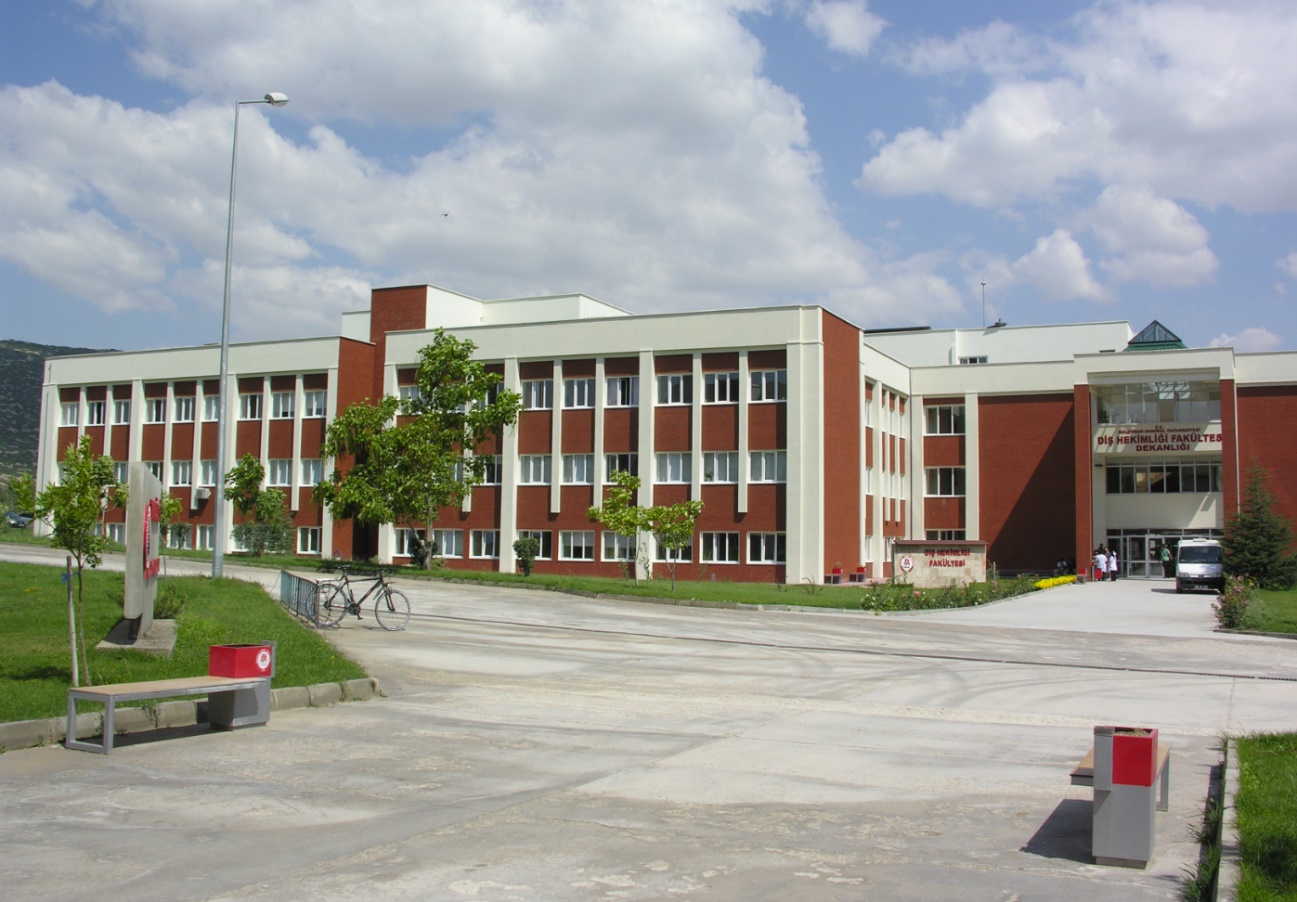 Sayılarla Enstitümüz
2022-2023 Eğitim-Öğretim yılı itibariyle
49 öğrenci
43 öğrenci
Sayılarla Enstitümüz
2022-2023 Eğitim-Öğretim yılı itibariyle Eczacılık Fakültesinde
2022-2023 Eğitim-Öğretim yılı itibariyle 
Diş Hekimliği Fakültesinde
9 öğrenci
2022-2023 Eğitim-Öğretim yılı itibariyle Spor Bilimleri Fakültesinde
33 öğrenci
Sayılarla Enstitümüz
2022-2023 Eğitim-Öğretim yılı itibariyle Sağlık Bilimleri Fakültesinde
43 öğrenci
18 öğrenci
Sayılarla Enstitümüz
YÖK 100/2000 DOKTORA PROGRAMI
ULUSLARASI (YABANCI) ÖĞRENCİLER
6 öğrenci
DR
DR
Öğrenci Sayısı
Toplam 237 öğrenci
Doktora 103 öğrenci
Tezli Yüksek Lisans 134 öğrenci
Uluslararası (Yabancı) Öğrenci Sayıları
Toplam 
       6 Uluslararası / 231 Türk öğrenci
Doktora 
       2 Uluslararası / 101 Türk öğrenci
Tezli Yüksek Lisans 
       4 Uluslararası / 130 Türk öğrenci
Sayılarla Enstitümüz
43 kişi
Aralık 2022 itibariyle Enstitümüzden 217 adet doktora, 265 adet yüksek lisans olmak üzere toplam 482 öğrenci mezun olmuştur.
Sayılarla Enstitümüz
2019-2022 YILLARI ARASINDA MEZUN OLAN ÖĞRENCİLERİMİZ
9 öğrenci
SON 4 YILDA ENSTİTÜMÜZE KAYIT OLAN ÖĞRENCİ SAYISI
TÜRK ÖĞRENCİLER
ULUSLARARASI (YABANCI) ÖĞRENCİLER
Sayılarla Enstitümüz
Komisyonlar/Kurullar
Eğitim Komisyonu
Birim Kalite Komisyonu
Enstitü Kalite Komisyonu

Sağlık Bilimleri Enstitüsü Yönetim Kurulu
Sağlık Bilimleri Enstitüsü Enstitü Kurulu
Sağlık Bilimleri Enstitüsü Birim Danışma Kurulu (Dış Paydaşlar)
Enstitüler Danışma Kurulu
SAĞLIK BİLİMLERİ ENSTİTÜSÜ YÖNETİM KURULU
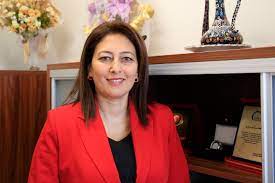 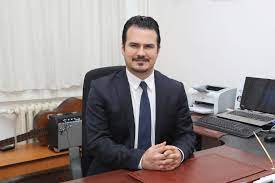 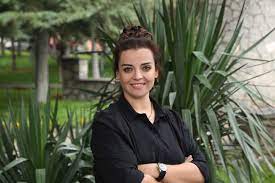 Dr.Öğr.Üyesi Zehra ÜSTÜN
Müdür Yardımcısı
Atayalvaç Sağlık Hizmetleri Meslek Yüksekokulu
Dr.Öğr.Üyesi Giray KOLCU
Müdür Yardımcısı
Tıp Fakültesi
Prof.Dr. Ebru ÇUBUK DEMİRALAY  
Müdür
Eczacılık Fakültesi
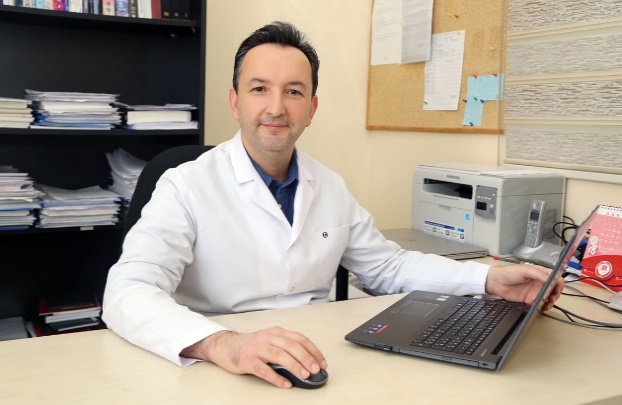 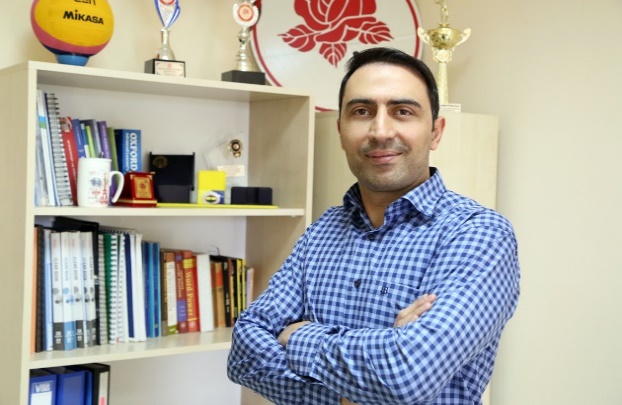 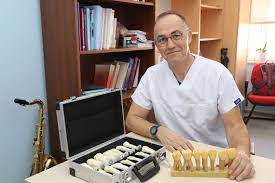 Doç.Dr. Mahmut ALP
Yönetim Kurulu Üyesi
Spor Bilimleri Fakültesi
Doç.Dr. Mümtaz Cem ŞİRİN
Yönetim Kurulu Üyesi
Tıp Fakültesi
Prof.Dr. Erdal EROĞLU
Yönetim Kurulu Üyesi
Diş Hekimliği Fakültesi
Araştırma Görevlisi Temsilcisi
Arş.Gör. Tahir KESKİN
Lisansüstü Öğrenci Temsilcisi
Hanife YAZAN
23.02.2022
09.03.2022
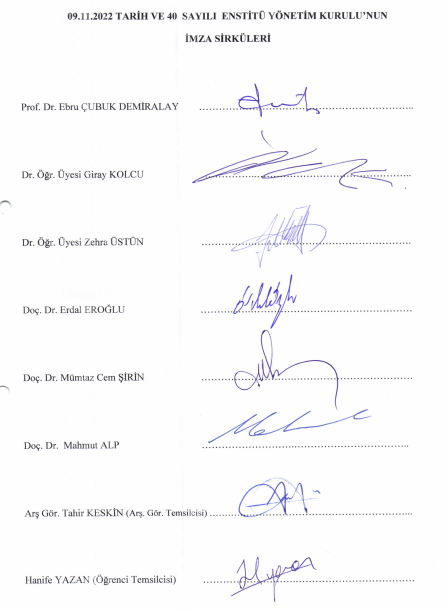 SAĞLIK BİLİMLERİ ENSTİTÜSÜ YÖNETİM KURULU
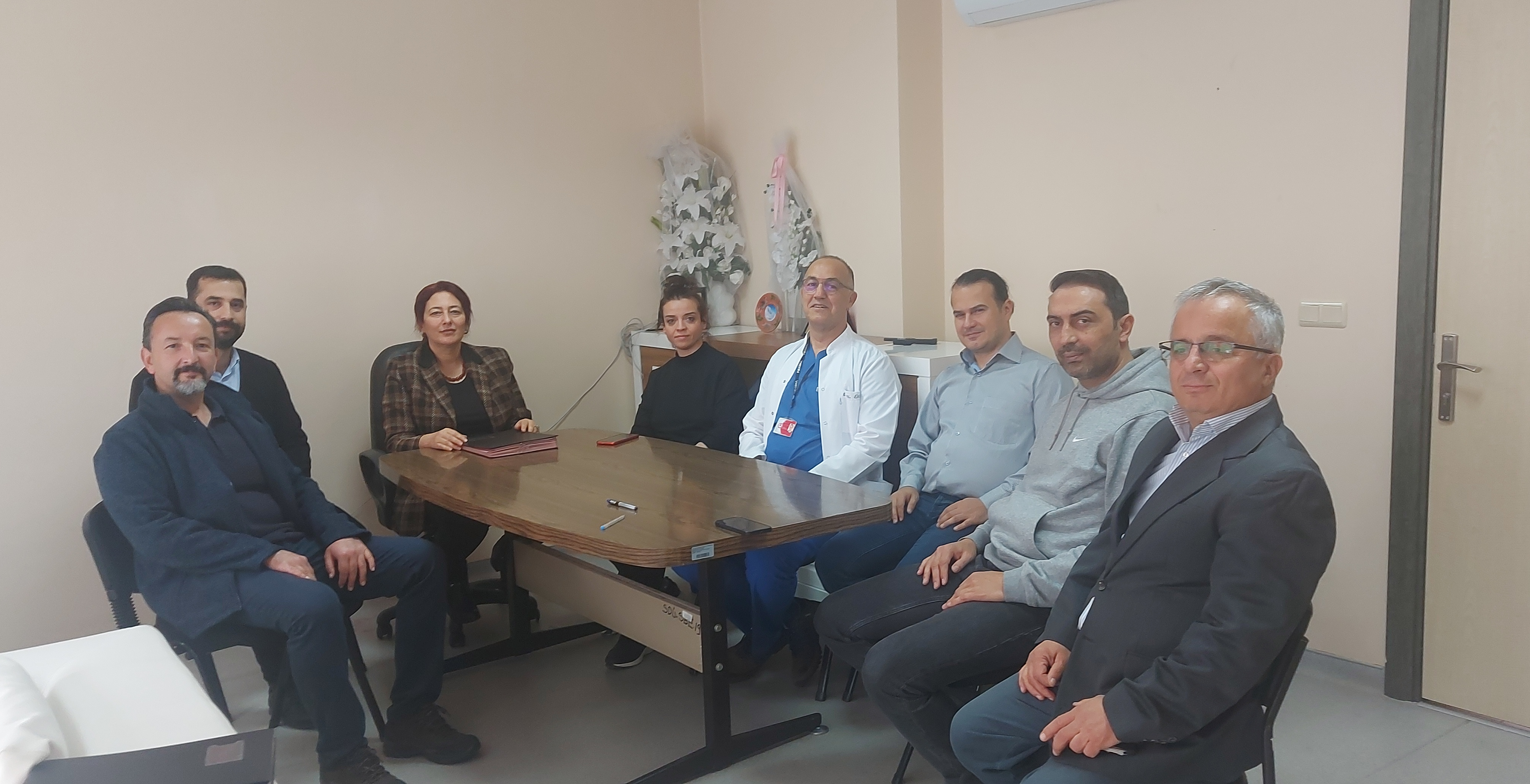 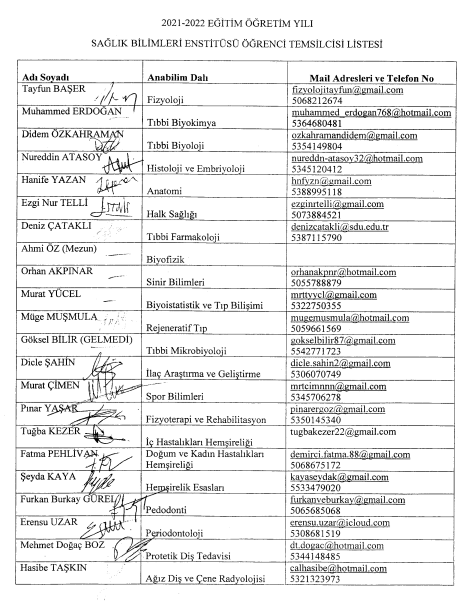 Öğrenci Katılımı
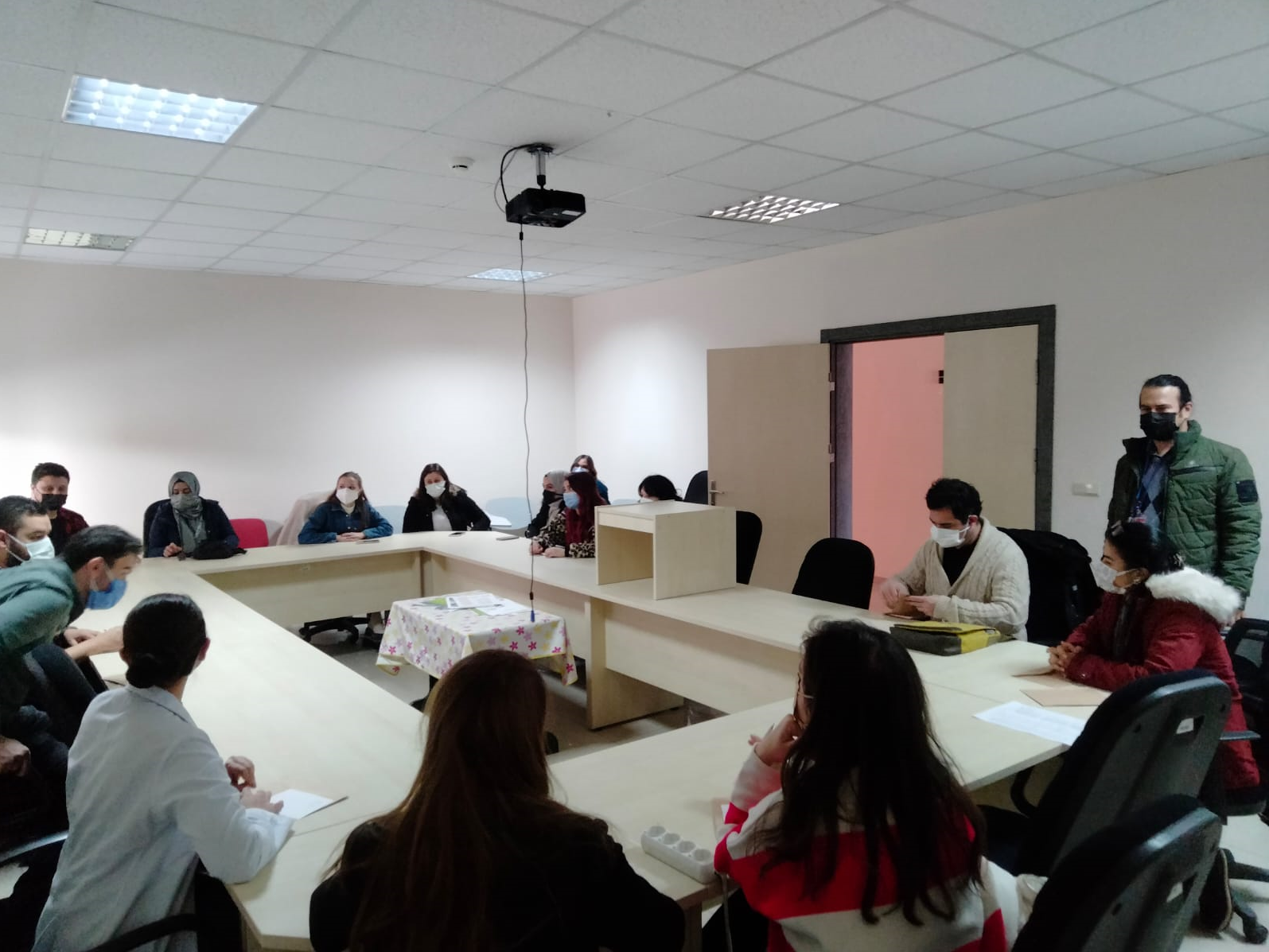 Öğrenci Temsilcisi Seçimi
ENSTİTÜ KURULU
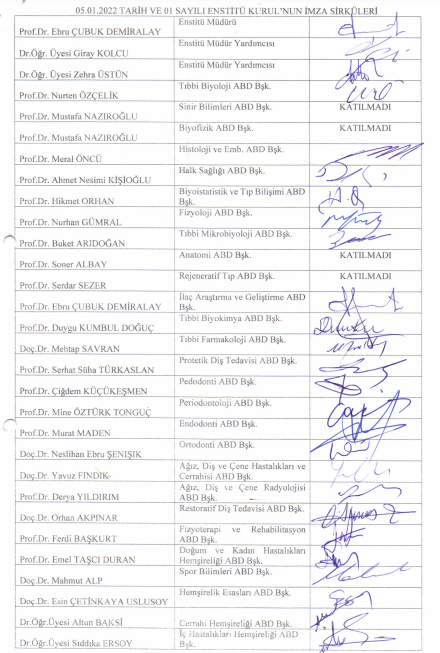 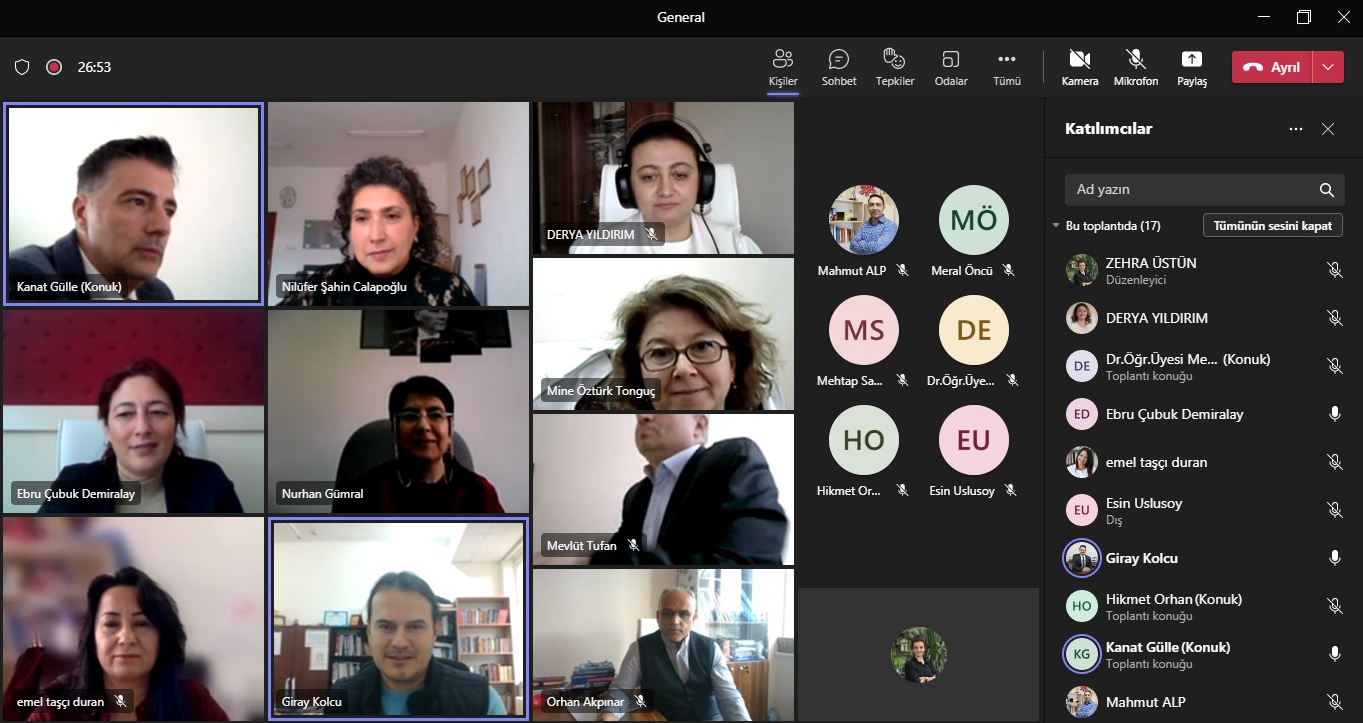 Organizasyon Şeması
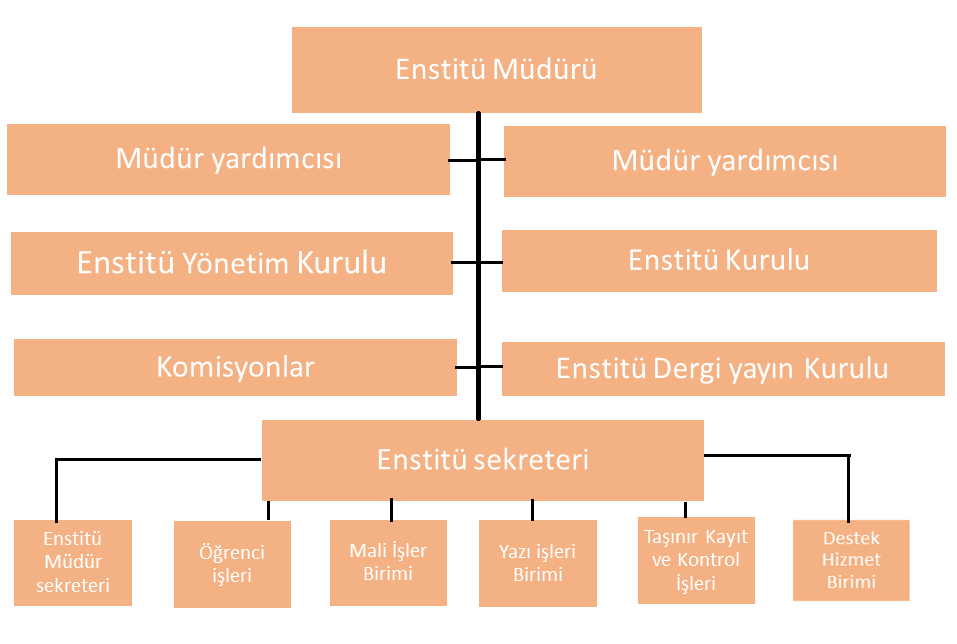 https://saglikbilimleri.sdu.edu.tr/tr/kurumsal/enstitu-organizasyon-yapisi-13285s.html
Komisyonlar
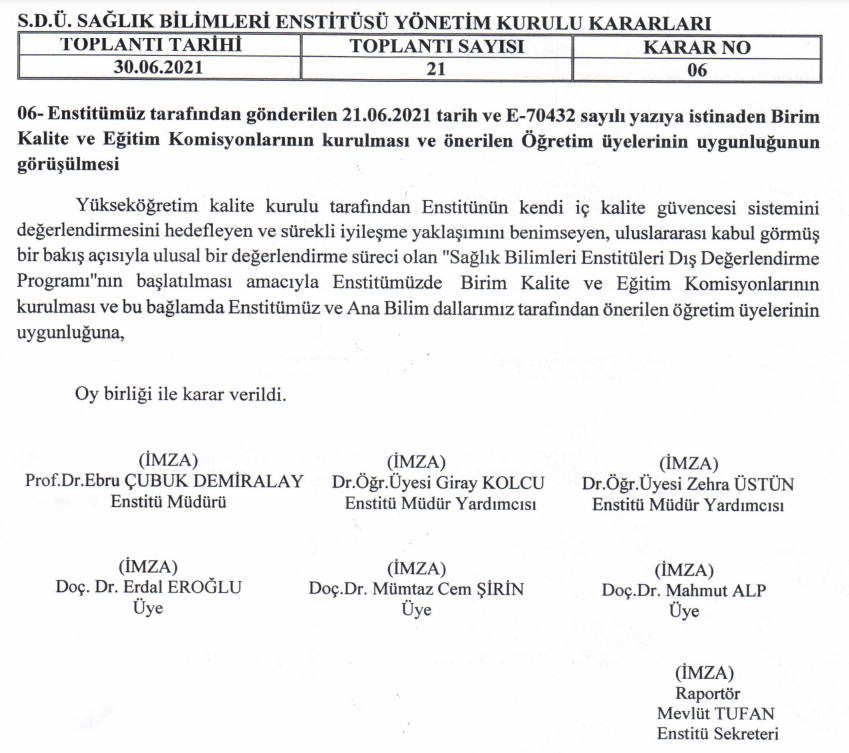 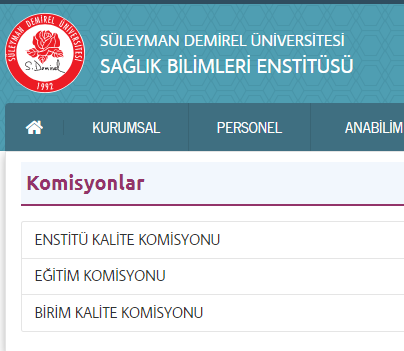 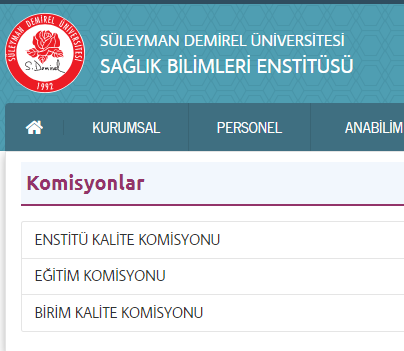 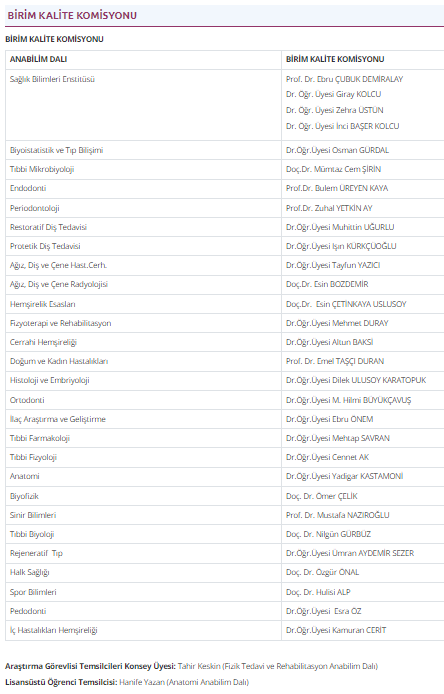 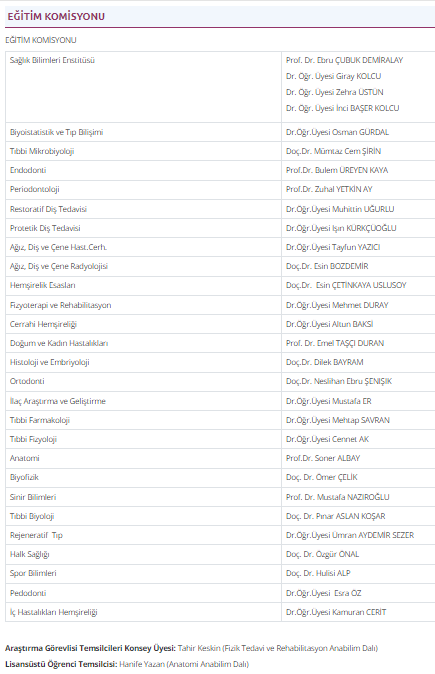 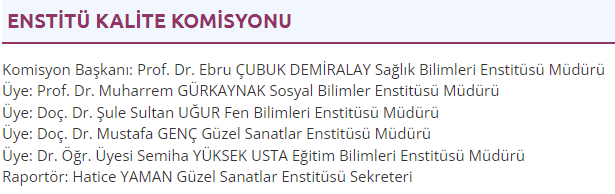 https://saglikbilimleri.sdu.edu.tr/tr/komisyonlar.html
ENSTİTÜLER DANIŞMA KURULU
SAĞLIK BİLİMLERİ ENSTİTÜSÜ BİRİM DANIŞMA KURULU
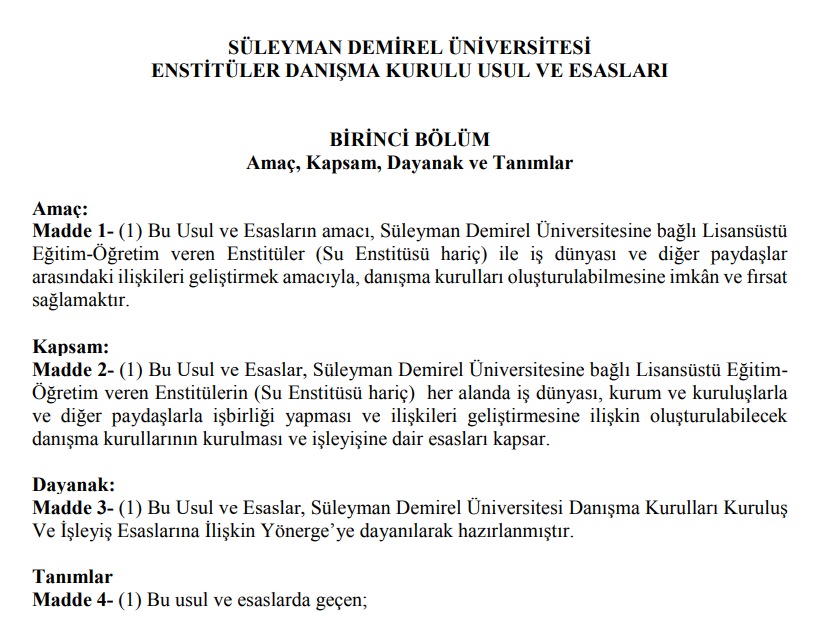 Isparta Tabipler Odası Başkanı
Prof. Dr. Nermin KARAHAN

Isparta Eczacı Odası Başkanı
Esra NEMLİ KURTBOLAT

Isparta Gençlik ve Spor İl Müdürlüğü –  Spor Şube Müdürü
Ahmet TAŞDEMİR

Isparta Şehir Hastanesi – Sağlık Bakım Hizmetleri Müdür Yardımcısı
Tülay KAVAS SÜNLÜ

Isparta Diş Hekimleri Odası – 
Yönetim Kurulu Üyesi
Aşkın DALDAL
Doç. Dr. Mehmet GÜMÜŞTAŞ
Abdulmuttalip PEŞE
Orhan BURHAN
Öğr. Gör. Dr. Ozan KARACA
Prof. Dr. Nalan ÖZGÜR YİĞİT
Doç. Dr. Volkan Emre UZ
Şule ŞENOL
Doç. Dr. Harun ER
Fırat NEZİROĞLU
Prof. Düriye KOZLU İSMAİLOĞLU
Doç. Dr. Mustafa GENÇ
Hatice YAMAN
Toplantı Tutanaklarımız, Fotoğrafları ve 
Ekran Görüntüleri
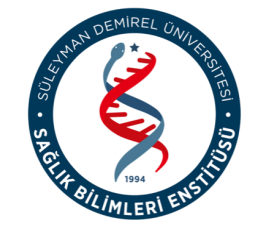 ENSTİTÜLER KALİTE KOMİSYONU
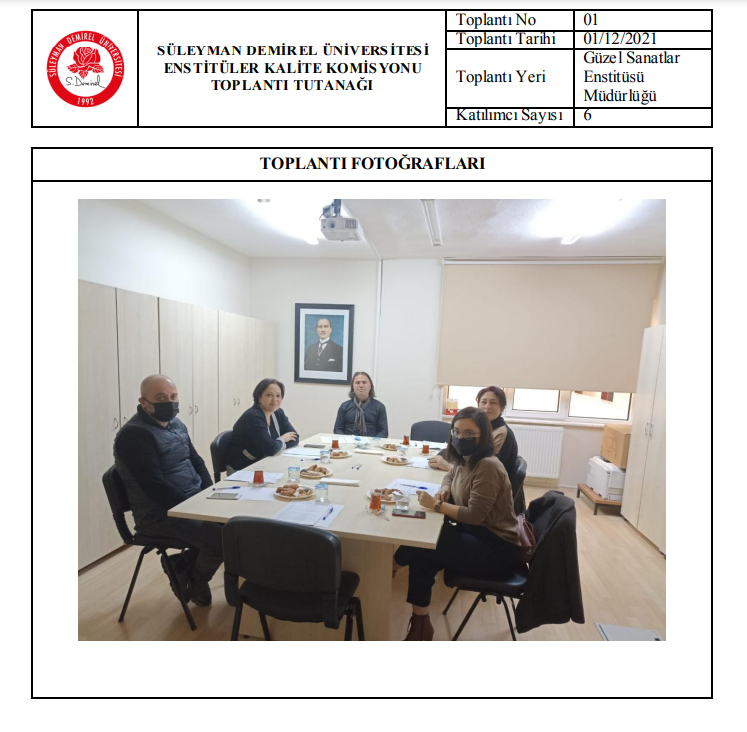 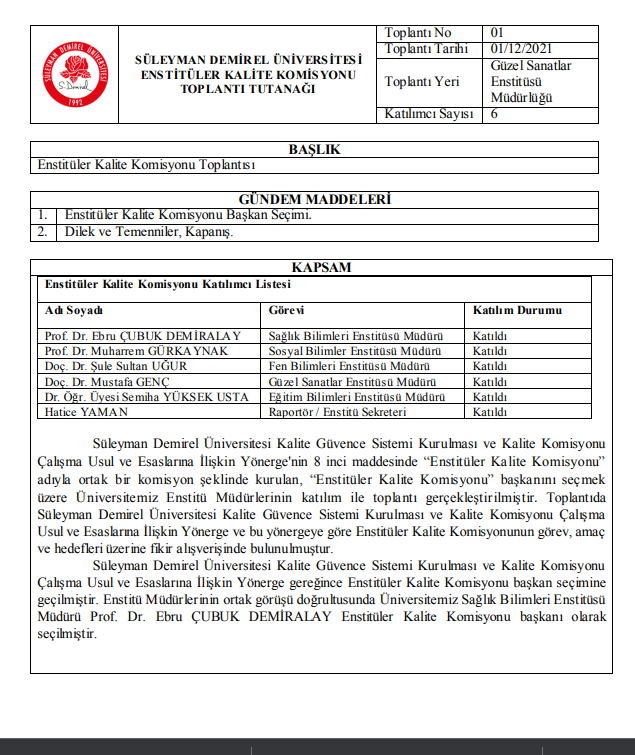 BİRİM KALİTE KOMİSYONU
11.08.2021
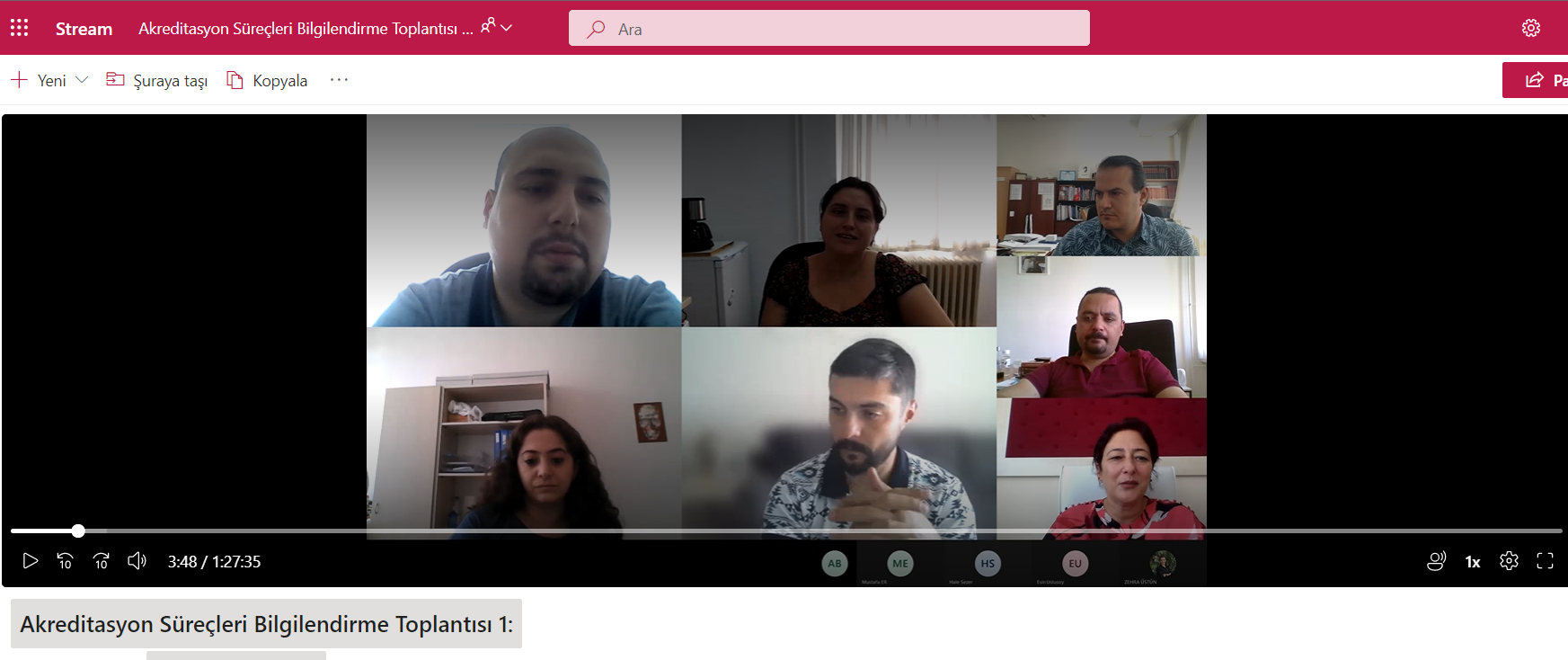 18.11.2021
Enstitüler Danışma Kurulu Toplantı Tutanağı
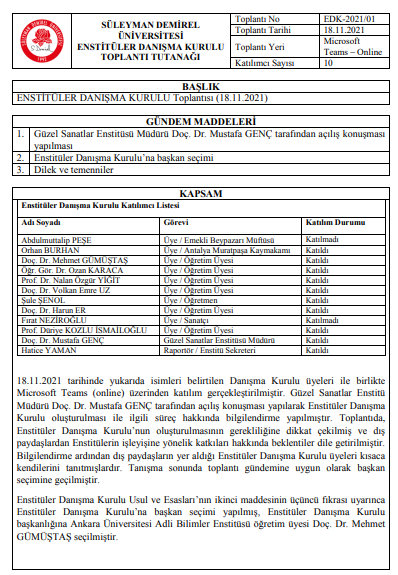 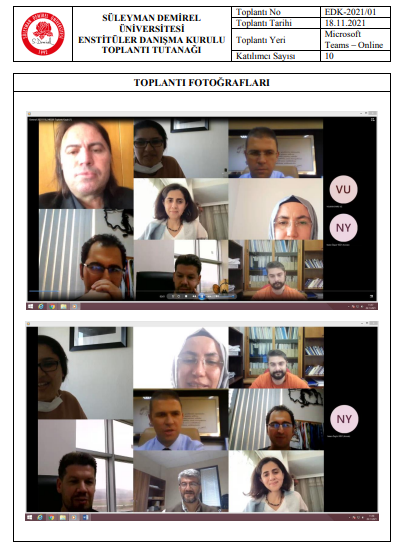 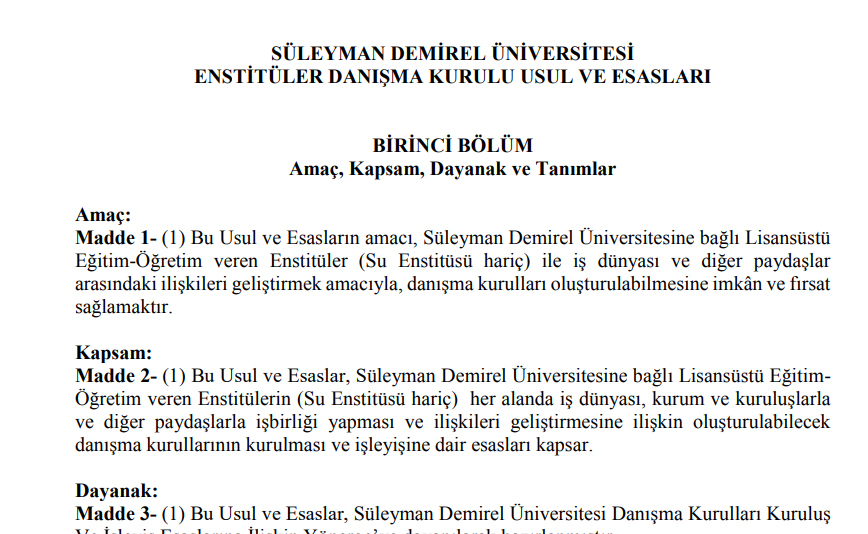 14.10.2022
Enstitüler Danışma Kurulu Toplantı Tutanağı
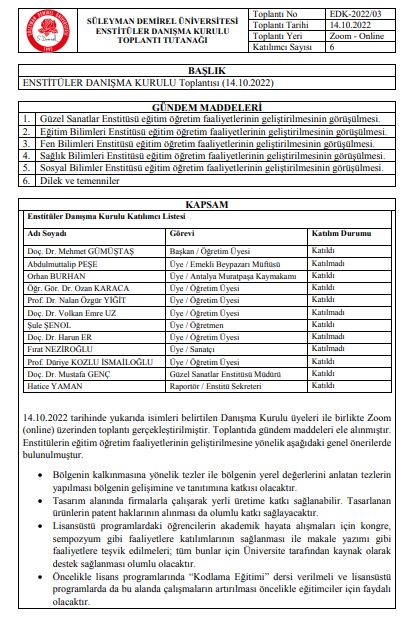 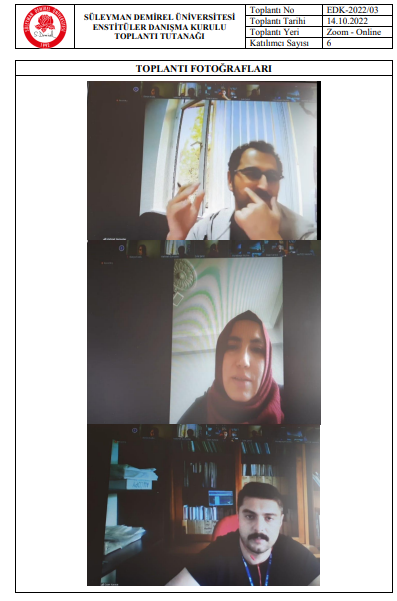 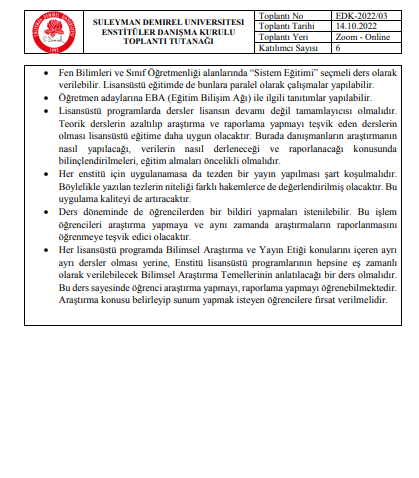 01.11.2022
Birim Danışma Kurulu Toplantı Tutanağı
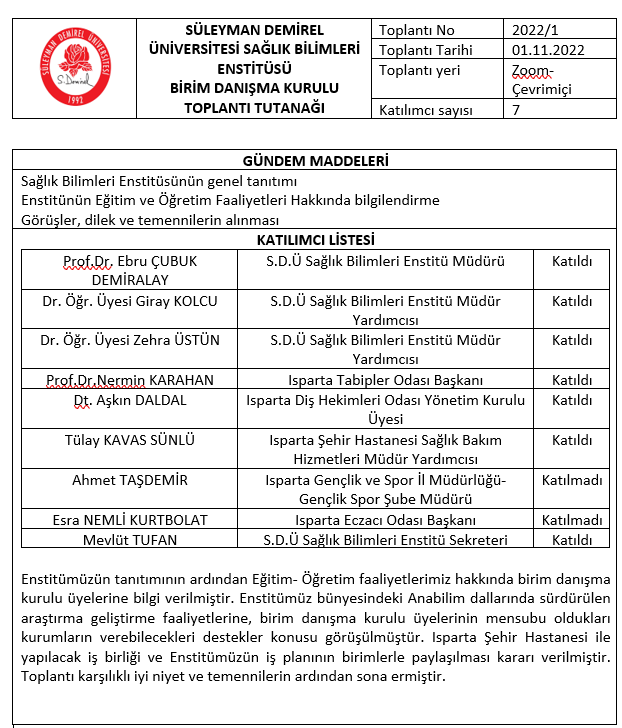 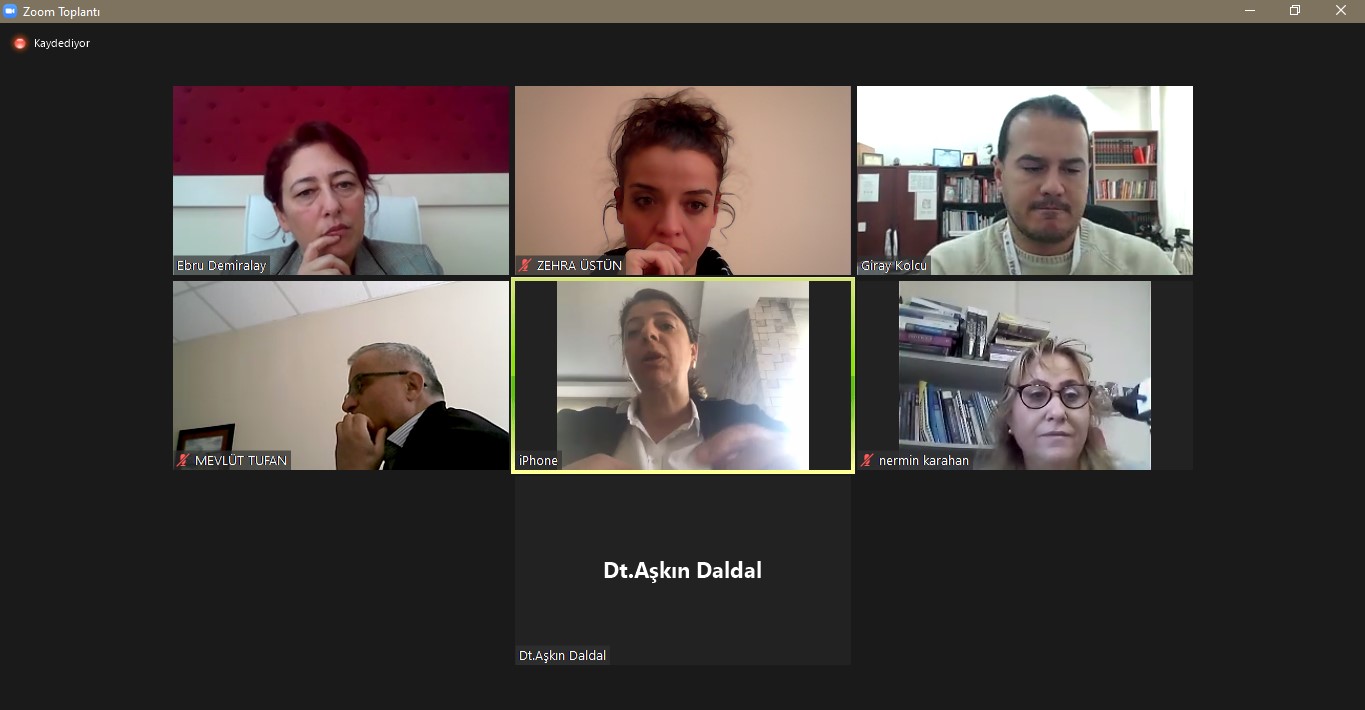 Birim İyileştirme Çalışmaları
https://saglikbilimleri.sdu.edu.tr/tr/enstitu-kalite-guvence-sistemi/birim-iyilestirme-calismalari-15183s.html
Birim İyileştirme Çalışmaları
https://saglikbilimleri.sdu.edu.tr/tr/enstitu-kalite-guvence-sistemi/birim-iyilestirme-calismalari-15183s.html
Birim İyileştirme Çalışmaları
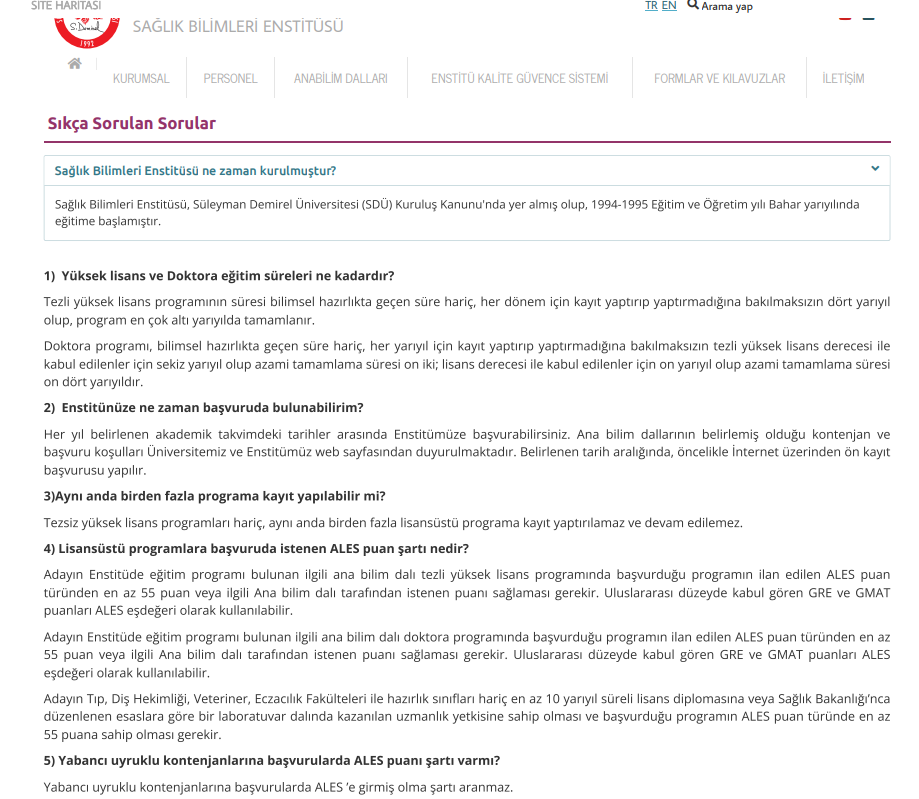 Enstitü web sitesinin güncellenmesi
Sıkça sorulan sorular
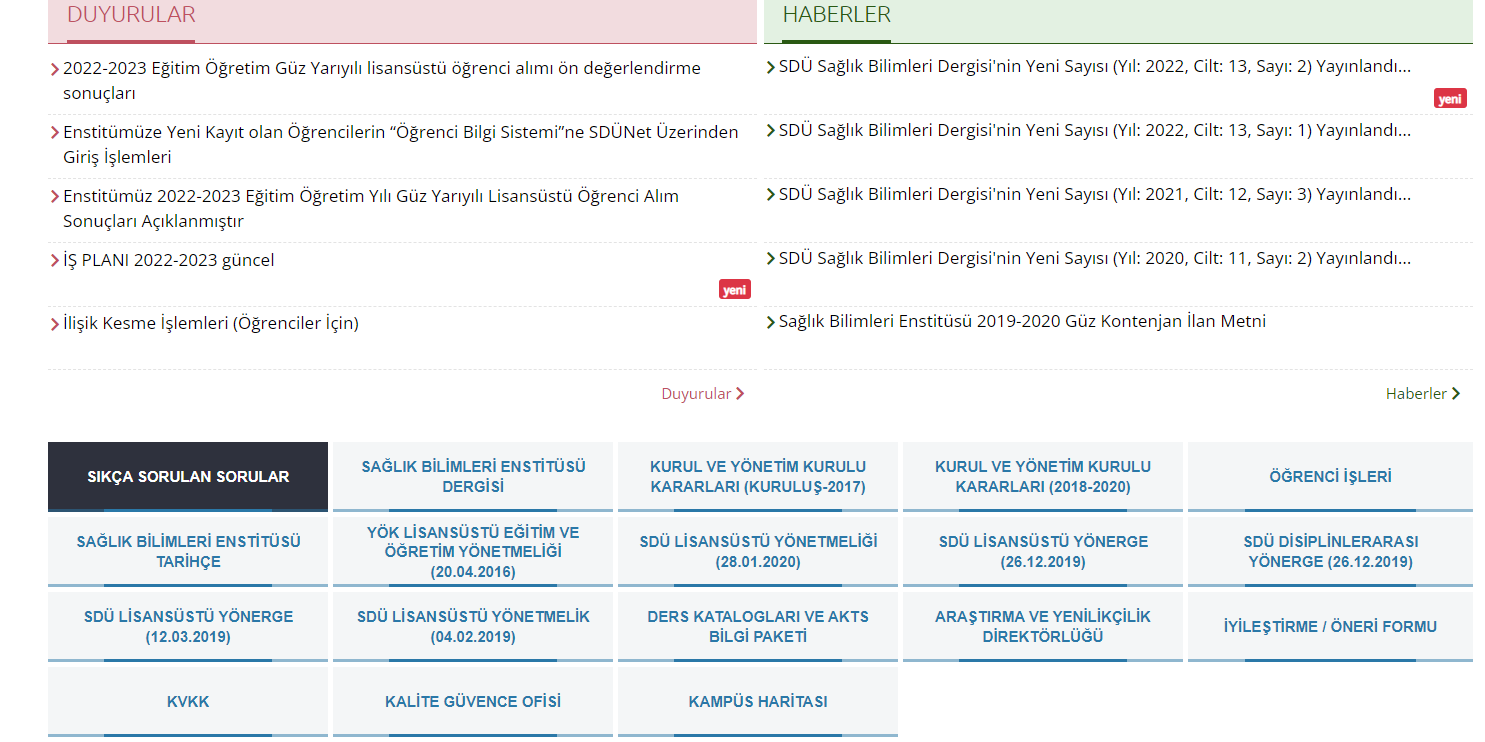 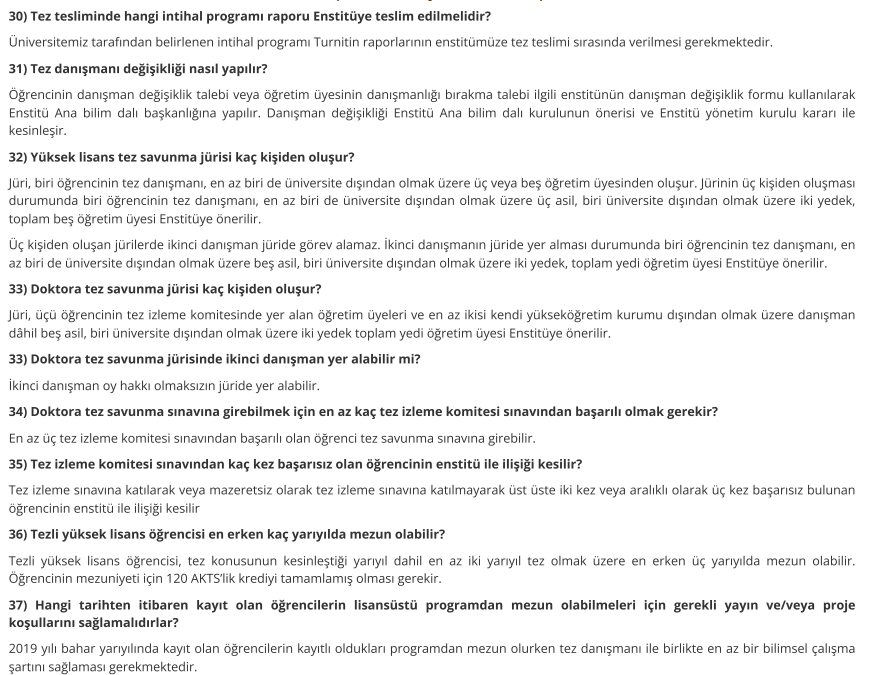 https://saglikbilimleri.sdu.edu.tr/tr/kolay-ulasim/sikca-sorulan-sorular-12186s.html
https://saglikbilimleri.sdu.edu.tr/tr/enstitu-kalite-guvence-sistemi/is-akis-semalari-15254s.html
İş Akış Şemaları
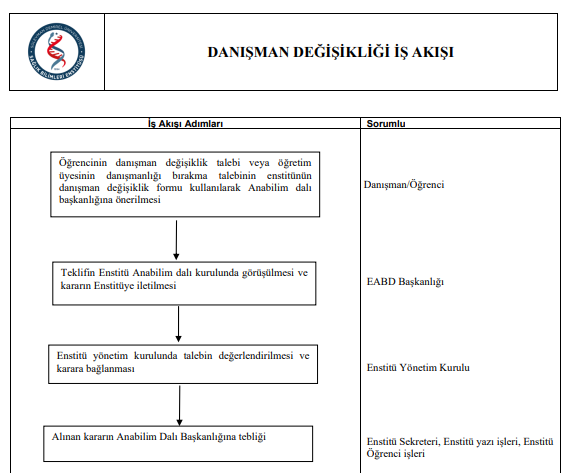 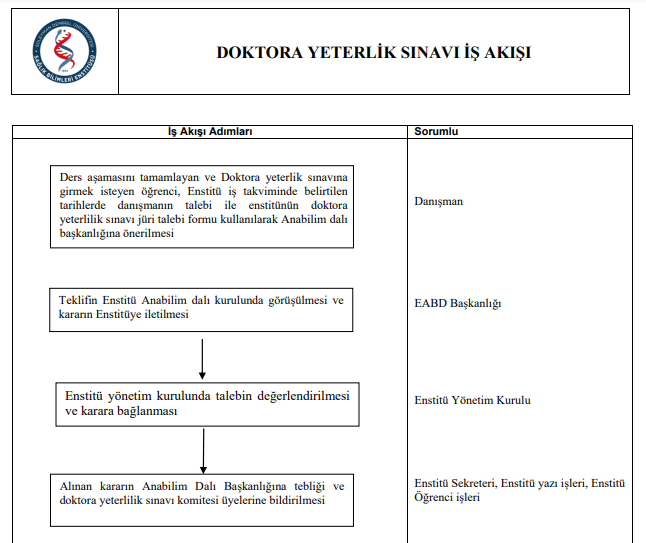 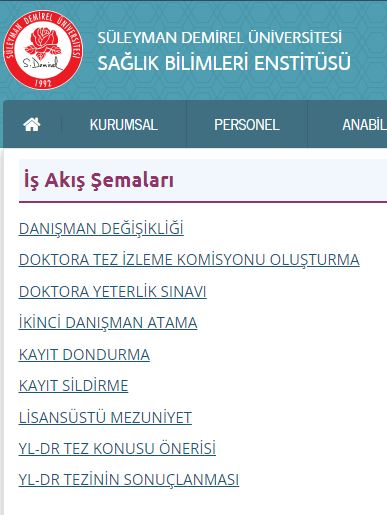 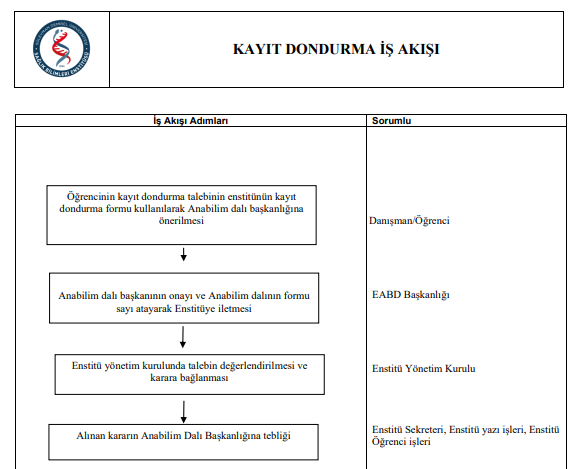 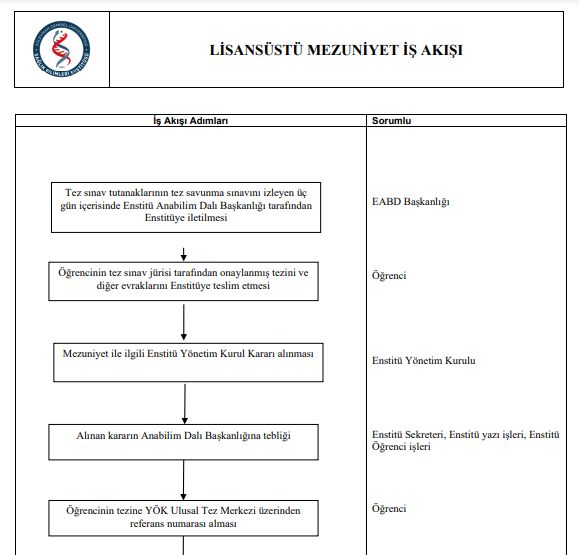 Birim Anketleri
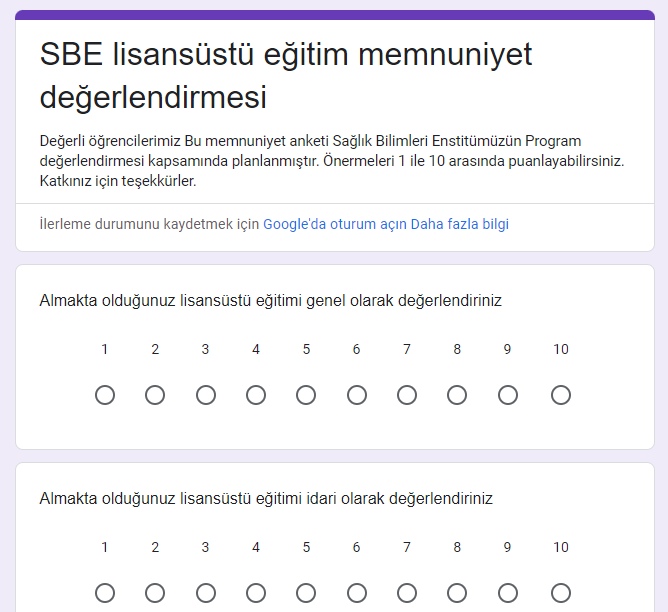 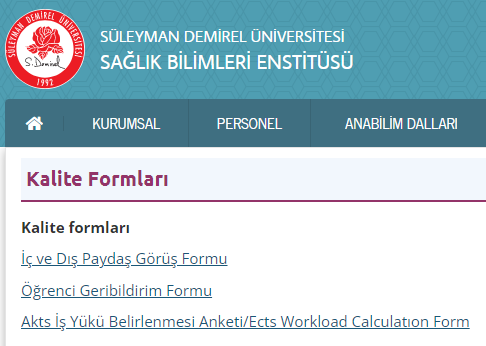 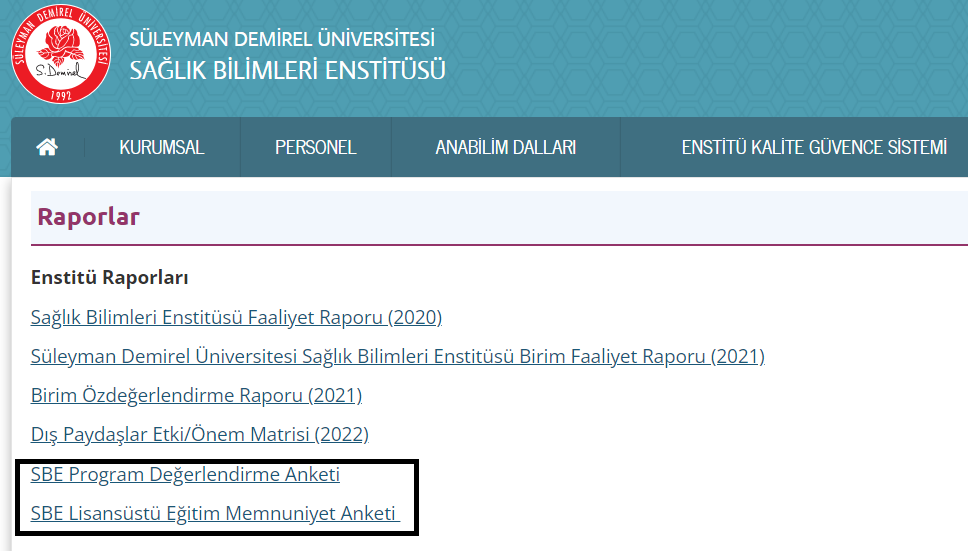 https://saglikbilimleri.sdu.edu.tr/assets/uploads/sites/97/files/sbe-program-degerlendirme-anketleri-08122022.pdf
https://saglikbilimleri.sdu.edu.tr/assets/uploads/sites/97/files/sbe-lisansustu-egitim-memnuniyet-degerlendirmesi-08122022.pdf
Birim Anketleri
Enstitümüz öğrencileri ile;


Enstitümüzde yapılandırılmış "Bilimsel Hazırlık Programı" ders havuzu oluşturulması planlanmaktadır. Deneyimleriniz doğrultusunda katkı, görüş ve önerilerinizi paylaşabilirsiniz.



paylaşılmıştır.
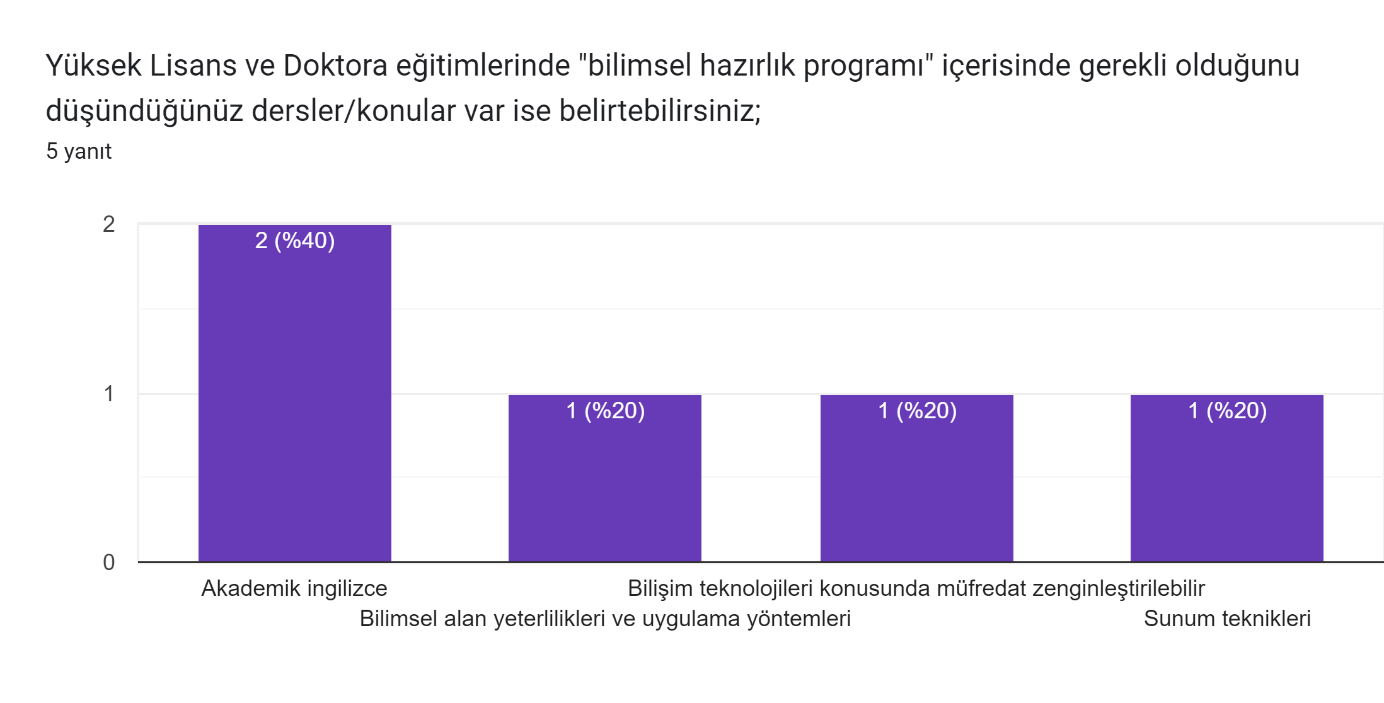 Örnek PUKÖ Döngüsü 1
Örnek PUKÖ Döngüsü 2
Birim İyileştirme Çalışmaları
Sağlık Bilimleri Dergisi, Dergi Kurulunun güncellenmesi, editoryal sürecin geliştirilmesi
Dergimiz ulusal hakemli bilimsel dergi statüsündedir. TUBİTAK / ULAKBİM TR Dizin'de taranmaktadır. 
Yılda 3 sayı olarak yayımlanmaktadır.
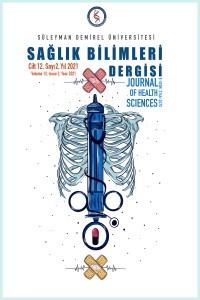 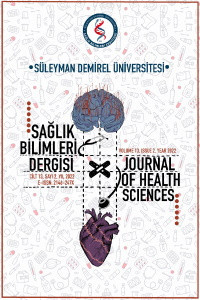 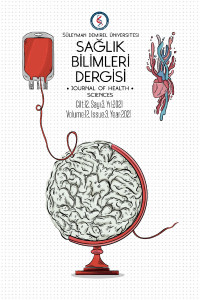 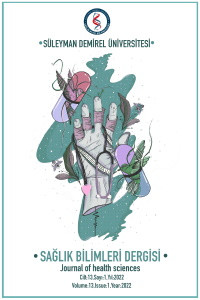 Örnek PUKÖ Döngüsü 3
Birim İyileştirme Çalışmaları
Eğitim alanında  Proliz yazılımına geçilmesiyle Ders Bilgi Paketleri doluluk oranları ve AKTS’lerin güncellenmesi
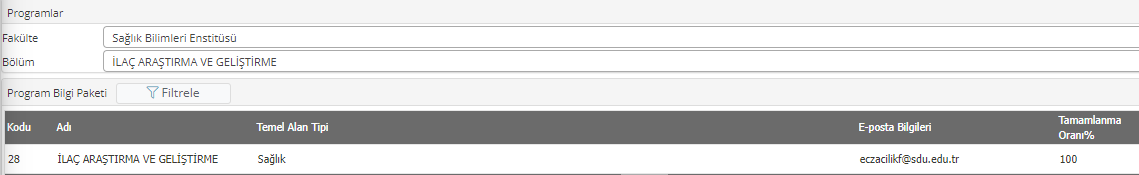 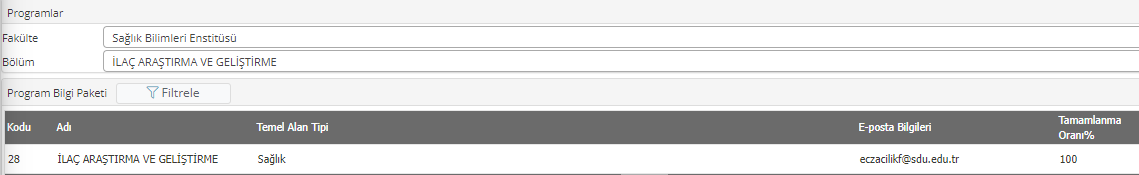 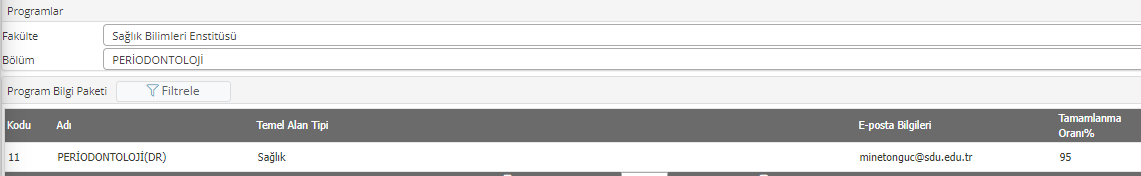 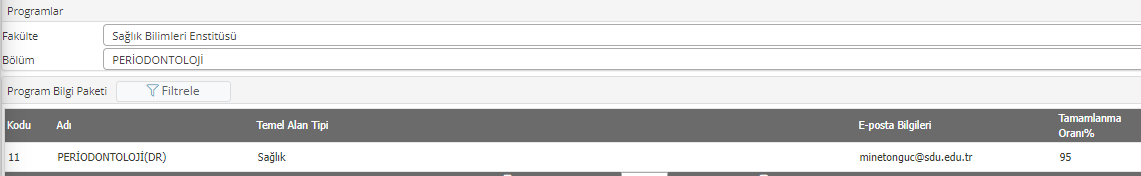 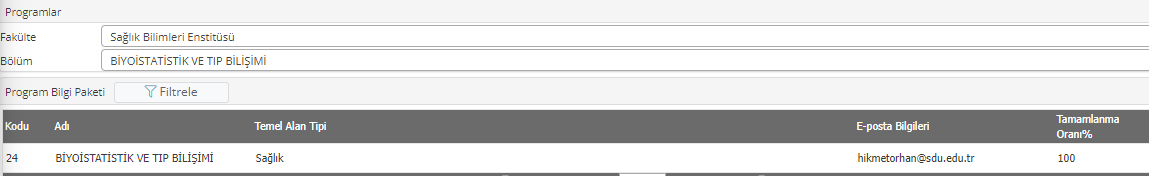 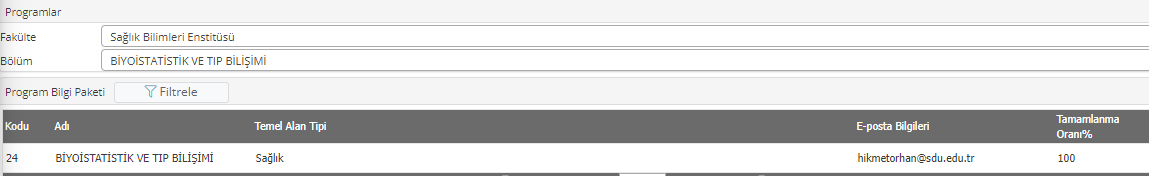 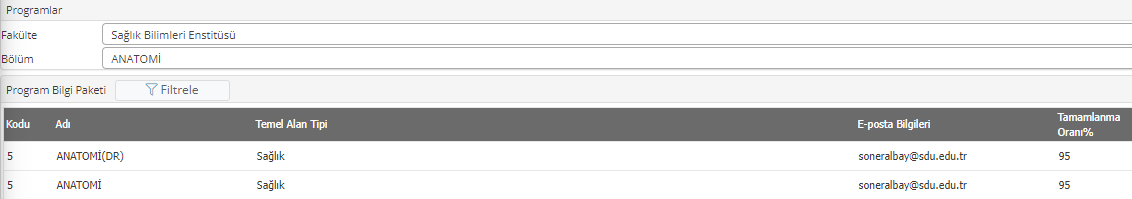 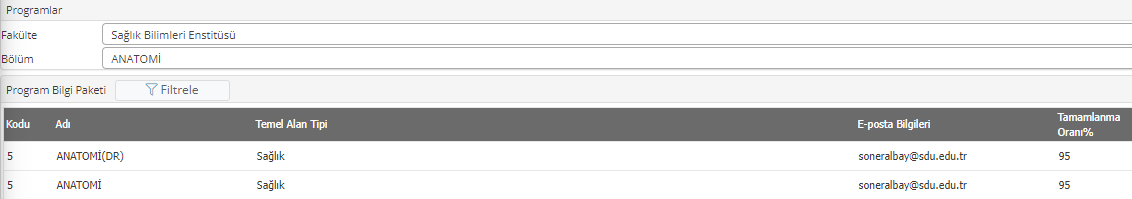 Birim İyileştirme Çalışmaları
https://saglikbilimleri.sdu.edu.tr/tr/enstitu-kalite-guvence-sistemi/kalite-politika-belgeleri-ve-ilkeler-13287s.html
Kalite Güvence Sistemi

Enstitü formlarının güncellenmesi, kalite politika belgelerinin ve ilkelerinin oluşturulması
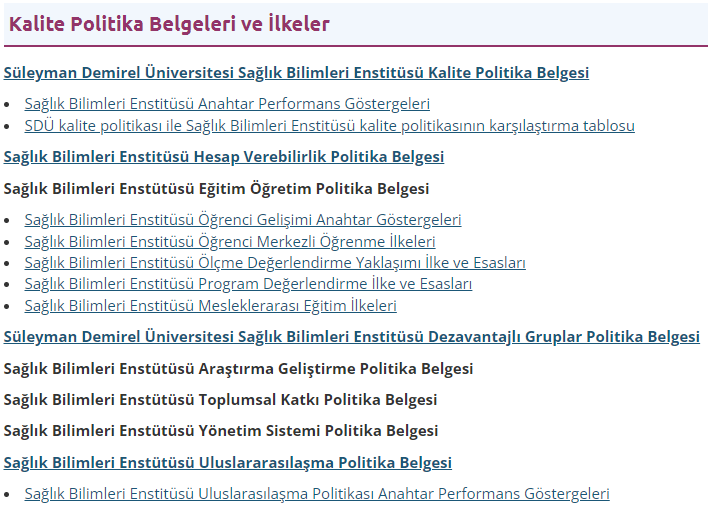 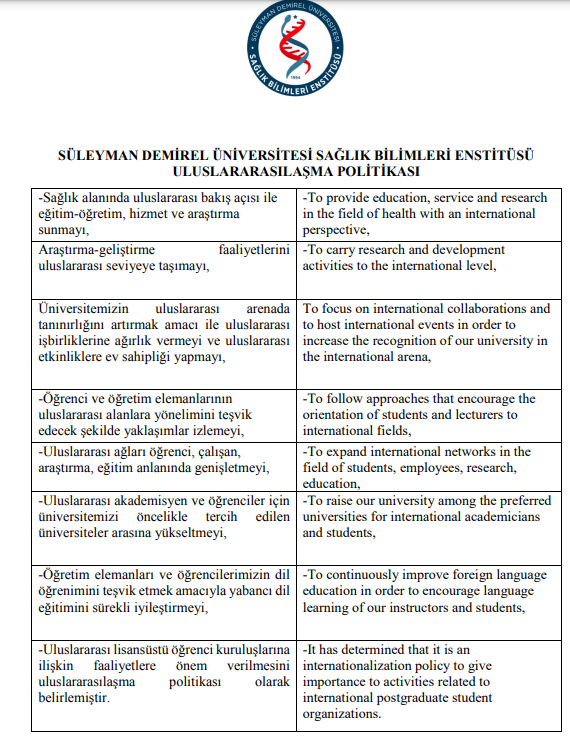 Birim İyileştirme Çalışmaları
https://saglikbilimleri.sdu.edu.tr/tr/enstitu-kalite-guvence-sistemi/kalite-politika-belgeleri-ve-ilkeler-13287s.html
Kalite Politika Belgeleri ve İlkeler
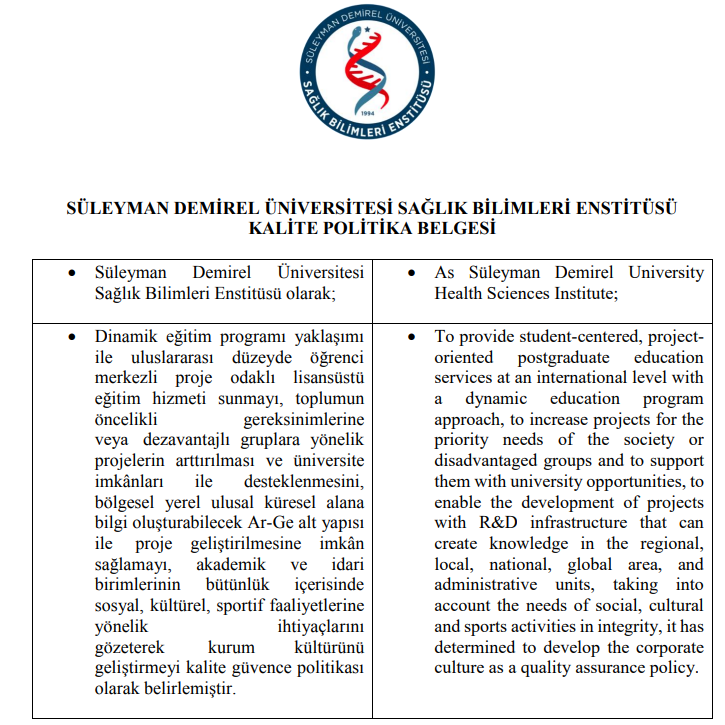 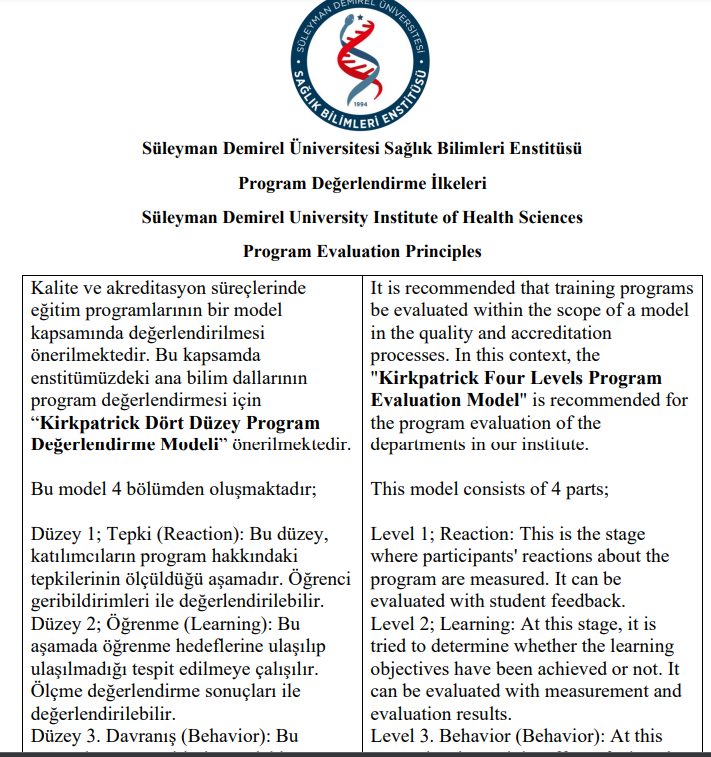 Birim İyileştirme Çalışmaları
https://saglikbilimleri.sdu.edu.tr/tr/enstitu-kalite-guvence-sistemi/kalite-politika-belgeleri-ve-ilkeler-13287s.html
Dezavantajlı Gruplar ve Bu Kapsamda Yapılan Uygulamalar
Birimimiz Diş Hekimliği Fakültesinde zemin katta olduğu için öğrencilerin ulaşımında sorun yoktur. Öğrencilerimizin eğitim gördükleri Ana bilim dallarının bulunduğu fakülte binalarının alt yapıları uygundur.
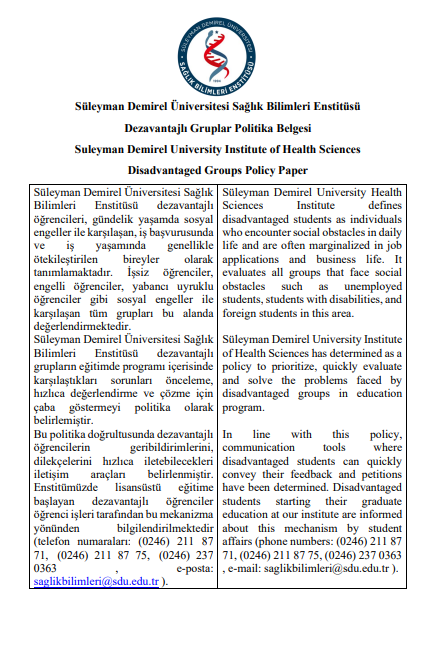 Birim İyileştirme Çalışmaları
https://saglikbilimleri.sdu.edu.tr/tr/enstitu-kalite-guvence-sistemi/raporlar-13727s.html
Birim Öz Değerlendirme Raporu
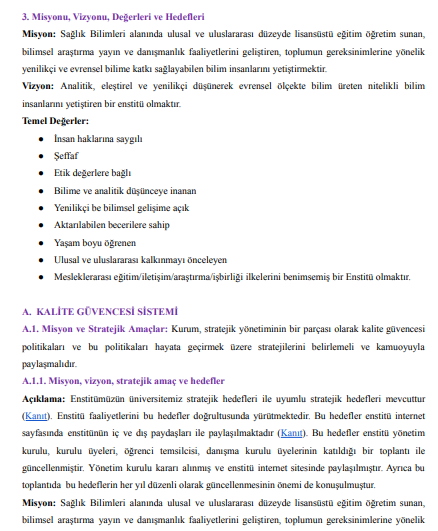 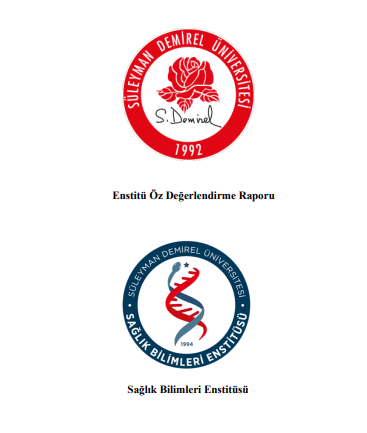 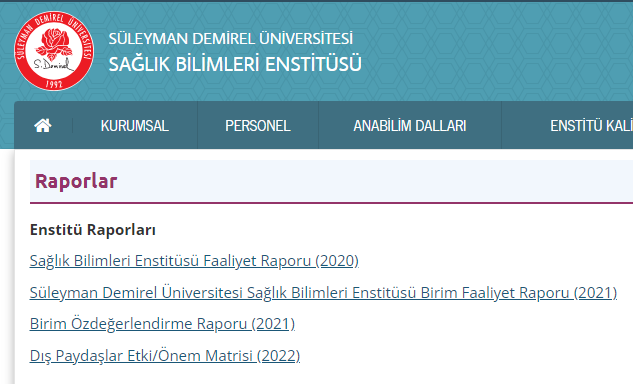 Öğrenci Katılımı
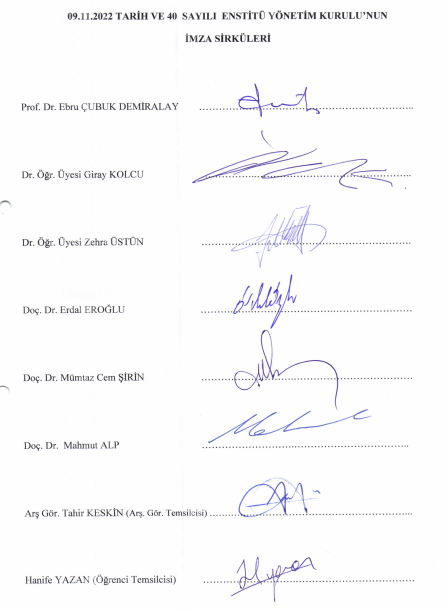 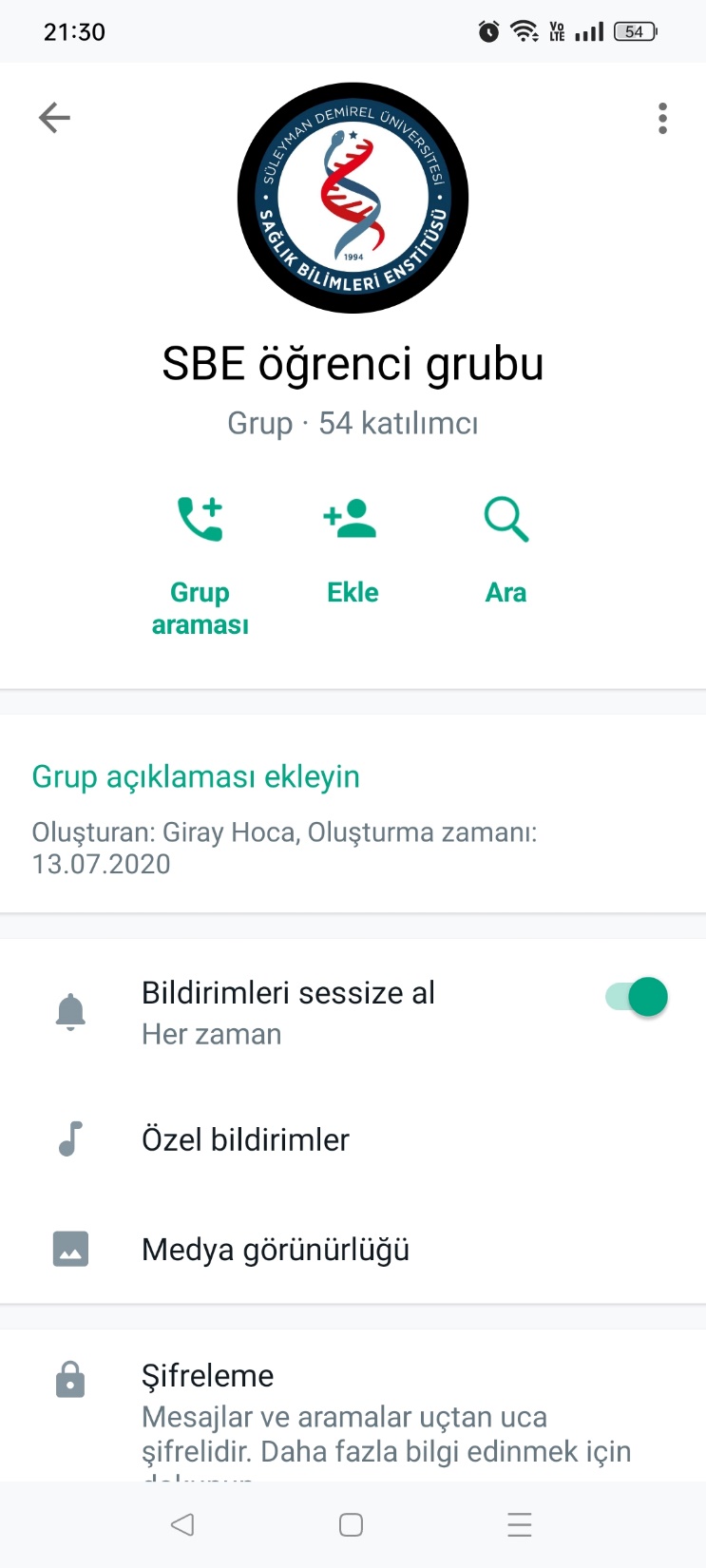 Öğrenci Temsilcisi, Yönetim Kurullarında aktif olarak katılım  sağlamaktadır.

Sağlık Bilimleri Enstitüsü Dergisi’nde Enstitümüz öğrencilerinin kendilerini geliştirme olanakları bulunmaktadır. 

Öğrencilerle hem yüz yüze hem de Whatsapp öğrenci grupları ile sürekli görüşme imkanı bulunmaktadır.
Ödül ve Proje Teşvikleri vb.
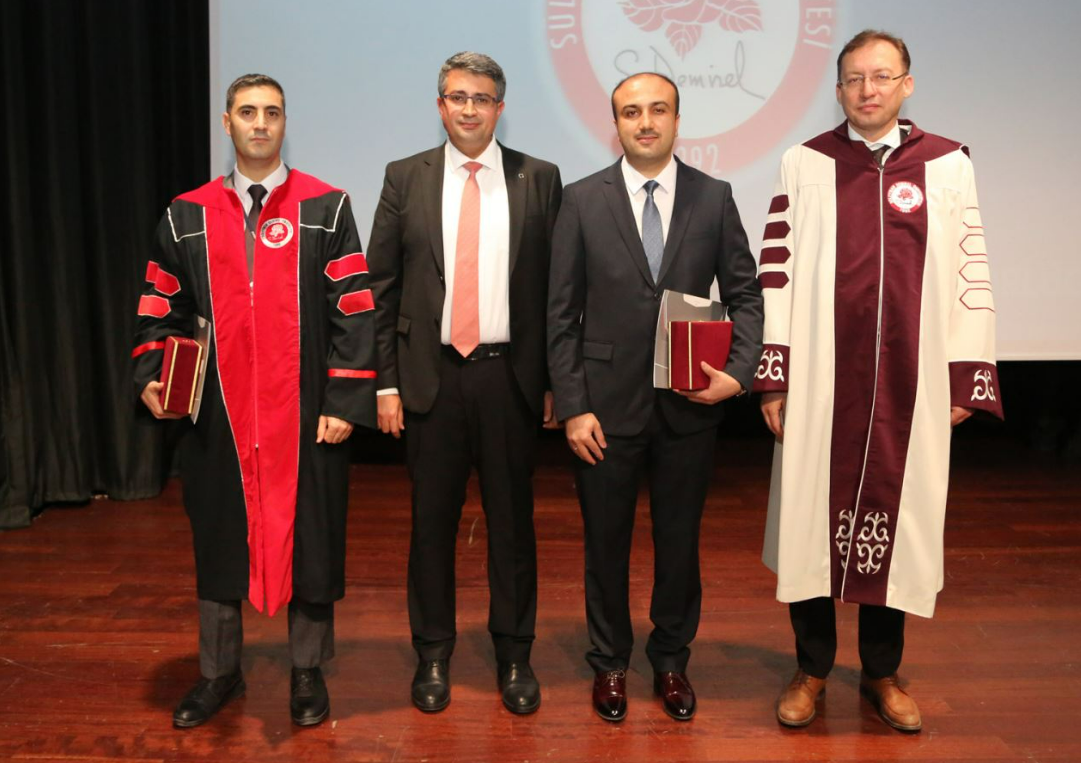 2021 yılı Doktora Tez Ödülü 
(Doç. Dr. Ömer Çelik - Ahmi Öz)
            (16.11.2022)
Yapılan Değerlendirmeler Neticesinde Üretilmiş Olan Tez Çıktıları ve Sağladığı Yaygın Etkiler Sebebiyle Sağlık Bilimleri Enstitüsünde Tamamlanan Tez Çalışmasının Sahibi Dr. Ahmi Öz ve Danışmanı Doç. Dr. Ömer Çelik